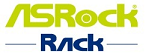 PDU Controller SOP
Report by : Allen Chen 
                     2016.05.06
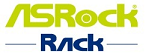 SH-82HM Manual_cht
PDU(Power Distribution Unit)
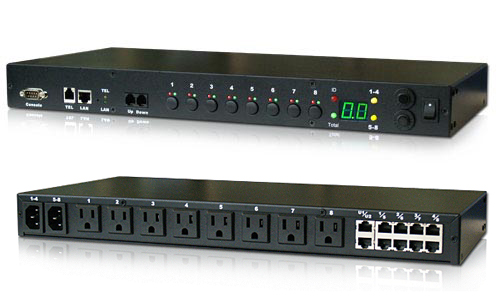 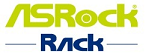 PDU 運作架構
Feedback
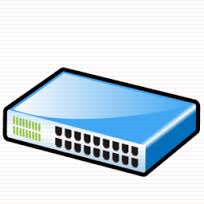 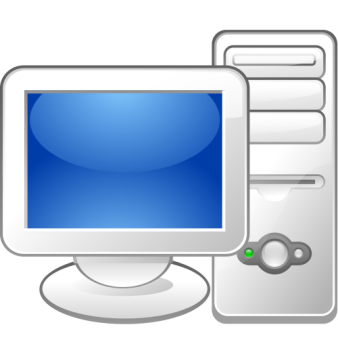 Switch
Controller
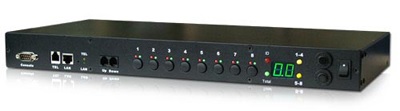 PDU
AC OFF
AC ON
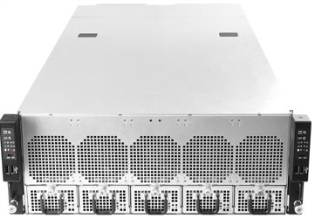 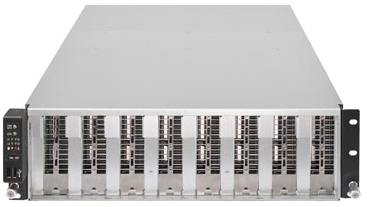 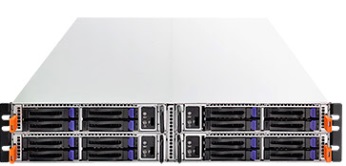 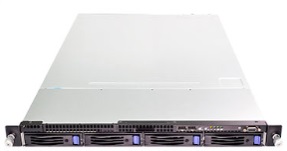 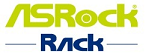 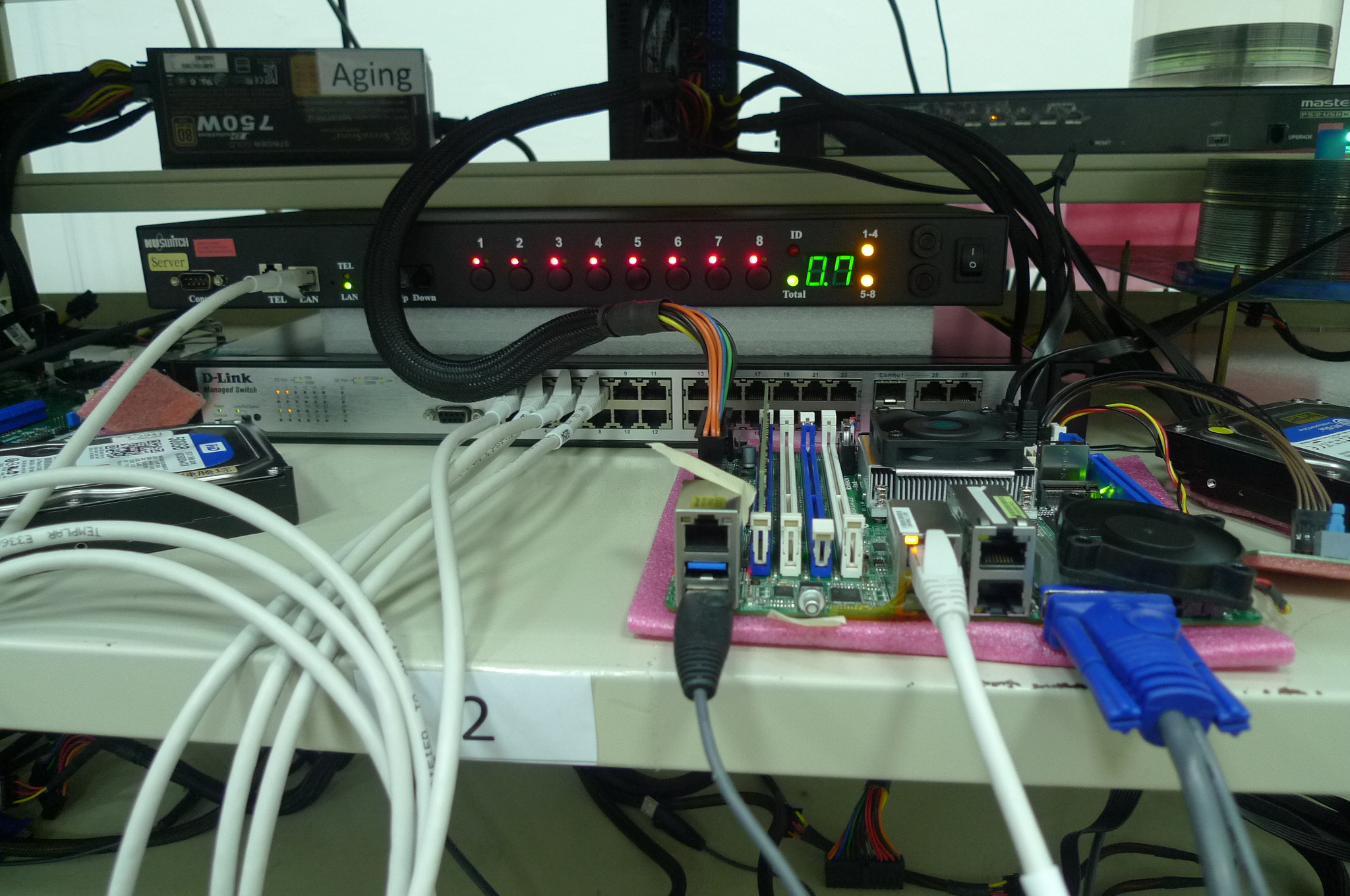 Host Server
PDU
Switch
Client Server
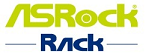 Client Server 設定
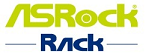 PDU 燈號

左紅燈
紅燈亮 : 表示該Channel處於”可”供電狀態
紅燈滅 : 表示該Channel處於”不可”供電狀態(強制斷電)

右綠燈
綠燈亮 :表示該Channel處於由近端控制供電狀態
綠燈滅 :表示該Channel處於由遠端控制供電狀態

長按Client端編號的Channel按鈕直到PDU發出嗶一聲可以切換 遠/近端控制 (綠燈)
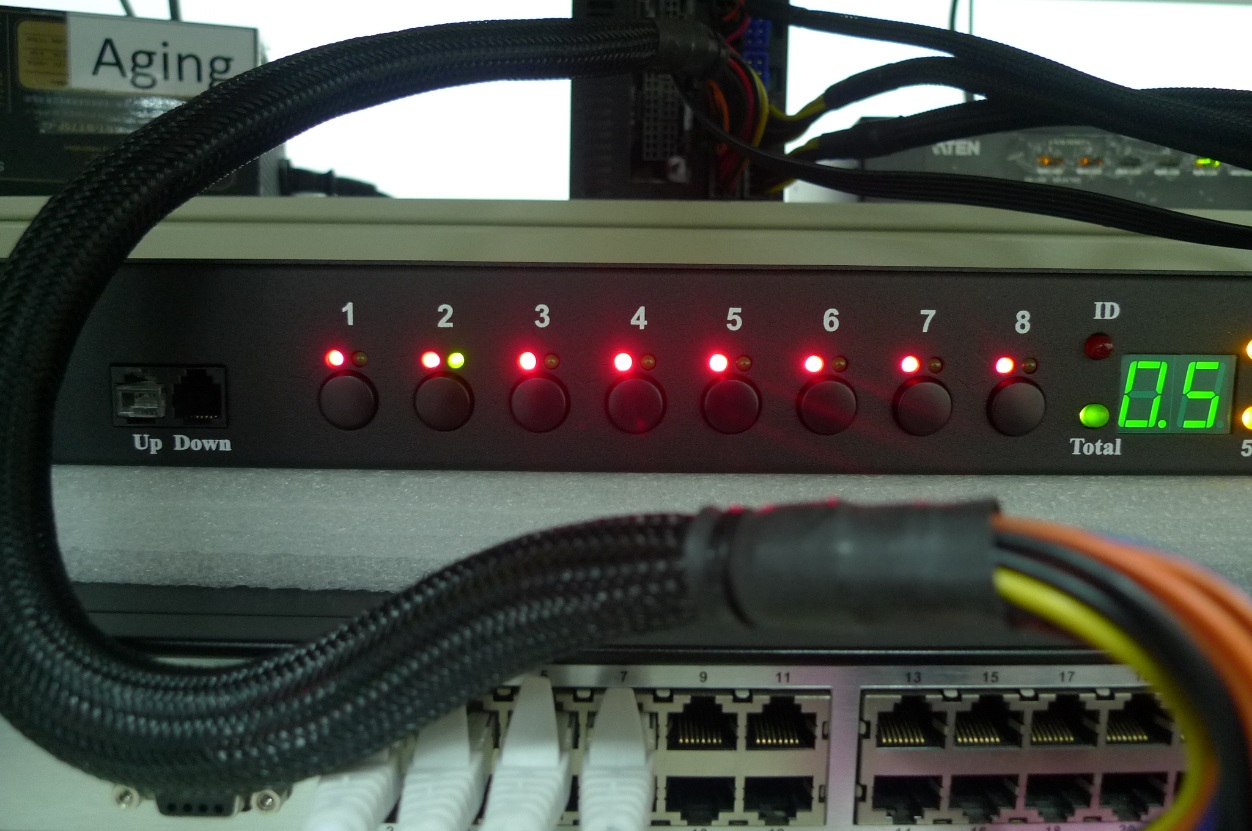 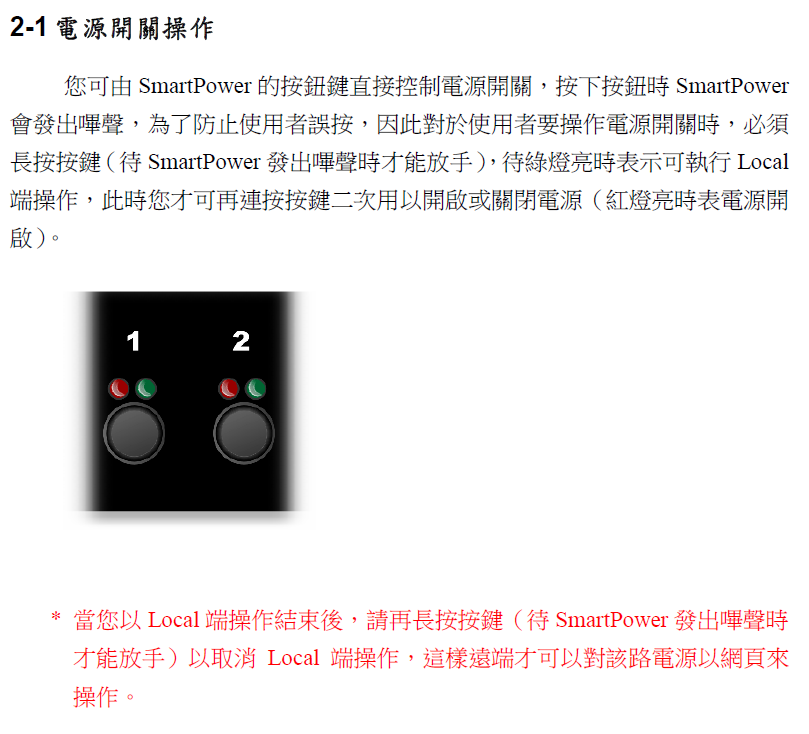 Client Server
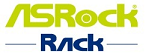 1. Client 受測端安裝 OS ( Server 2012 R2 )及 Driver 完成後手動設定LAN IP
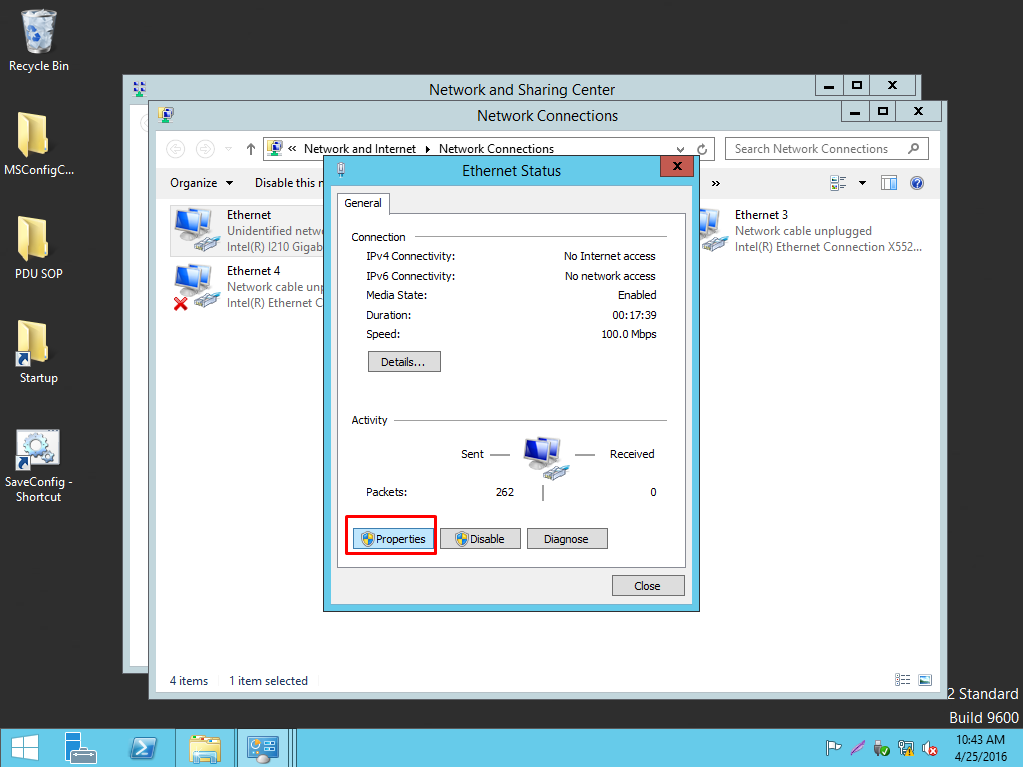 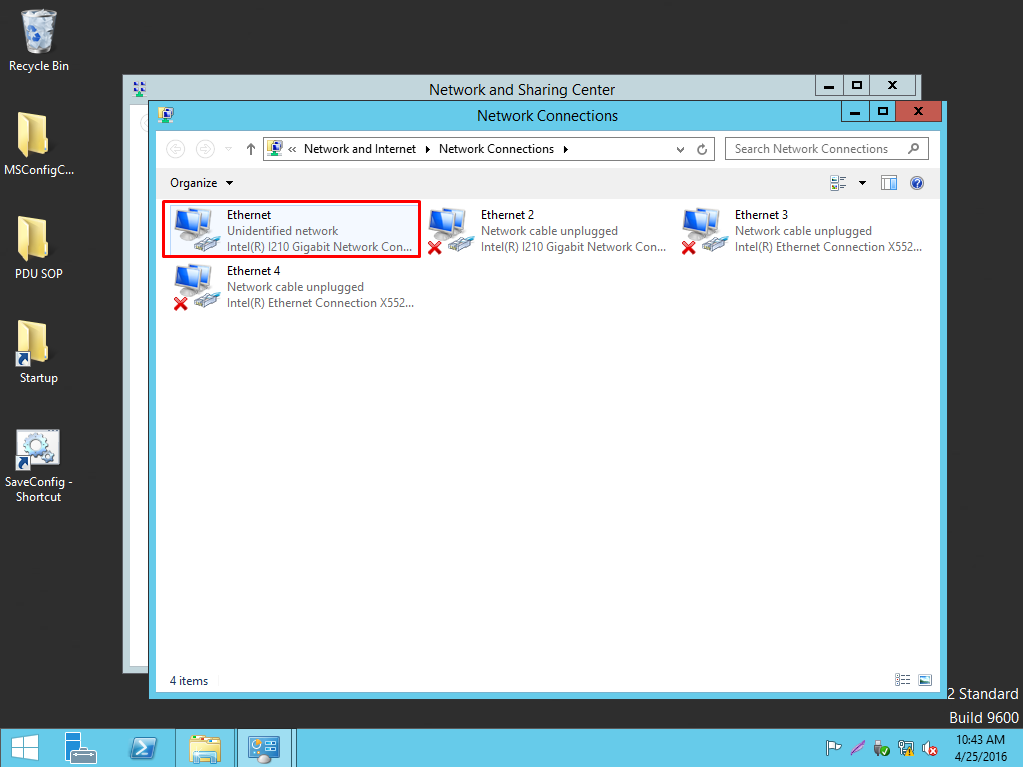 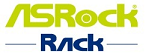 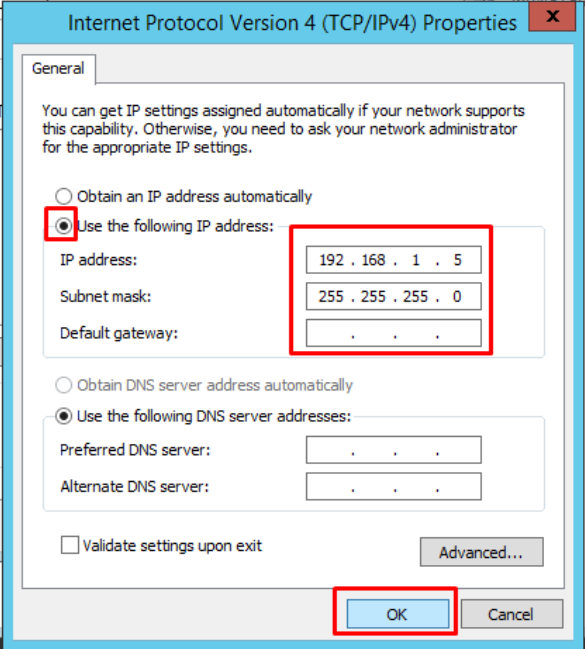 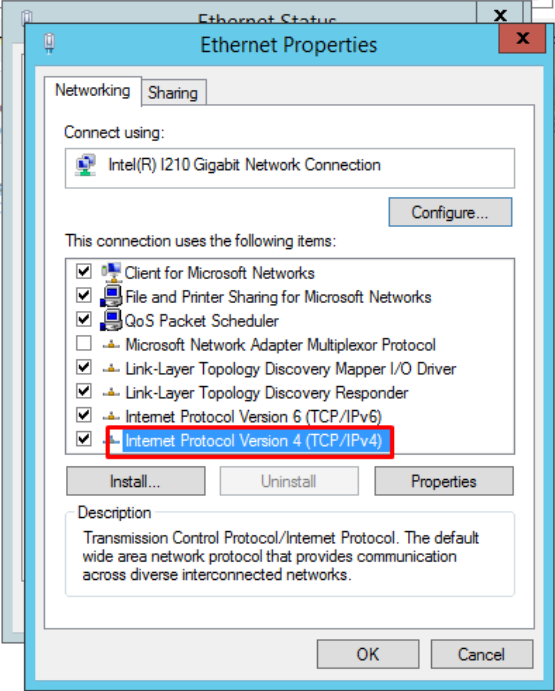 IP 設定為 192.168.1.X
X: 除了1 & 10以外都可以設定
請小心不要有IP衝突
IP : 192.168.1.1    ( Host 端 IP )
IP : 192.168.1.10  ( DPU 端 IP )
Client Server
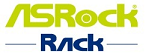 2. AC Power Cycle Setup 複製到桌面後再進行參數設定
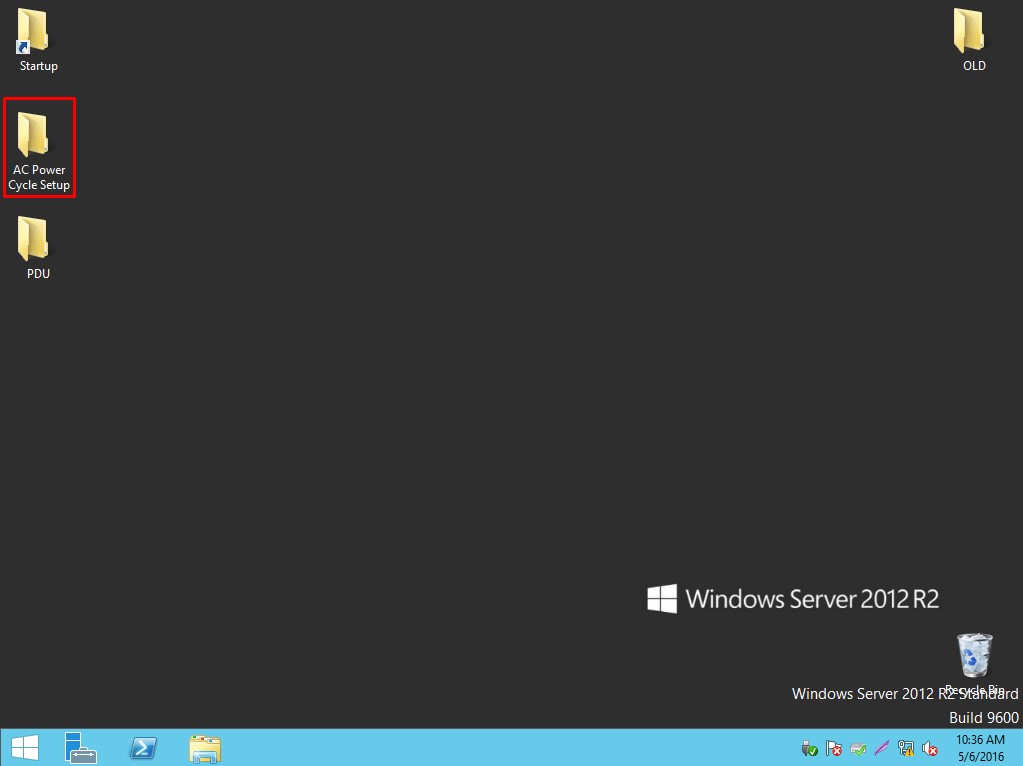 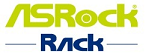 開啟Client\Auto login
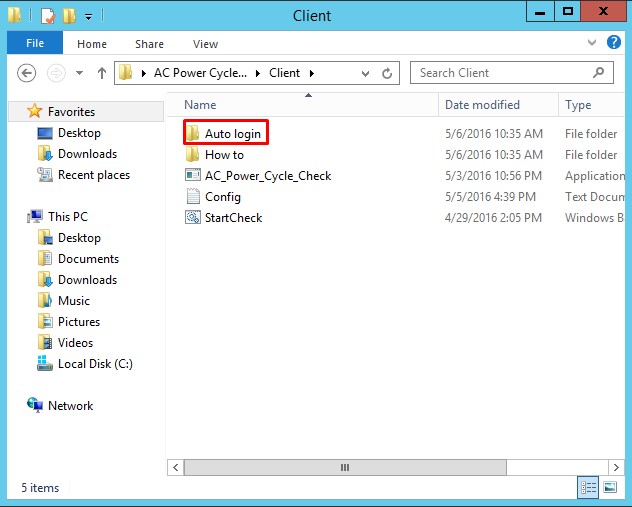 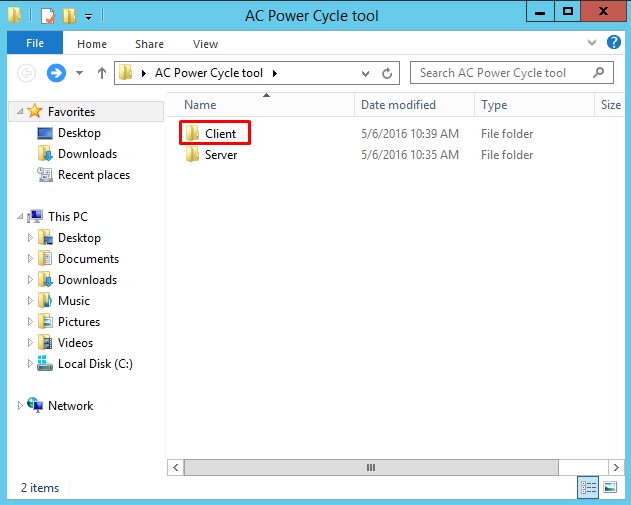 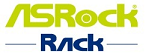 編輯 Auto_login 
設定UserName 及 Password
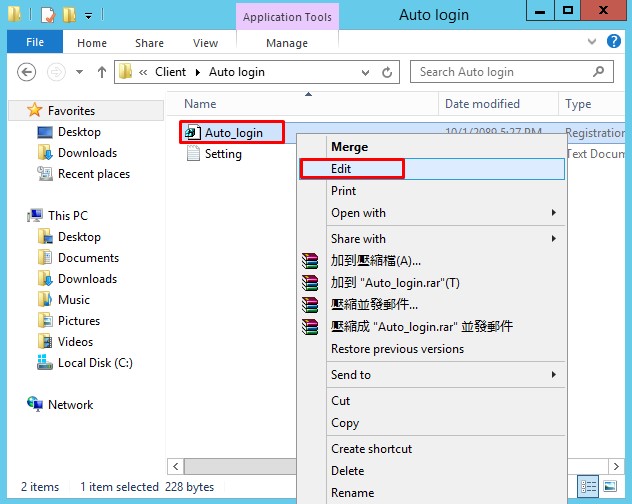 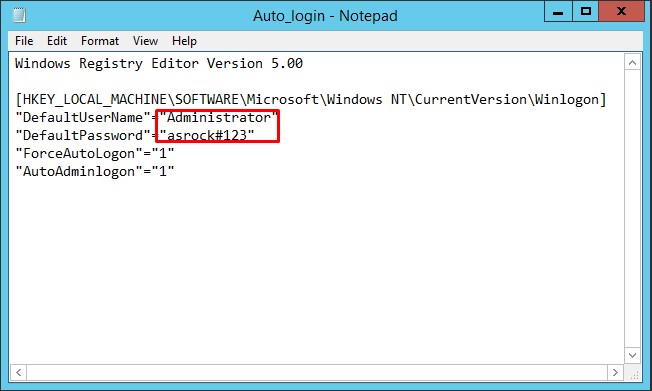 Client 端 OS 的帳號密碼
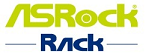 開啟Powerdhell並按照Setting.txt的步驟更改設定
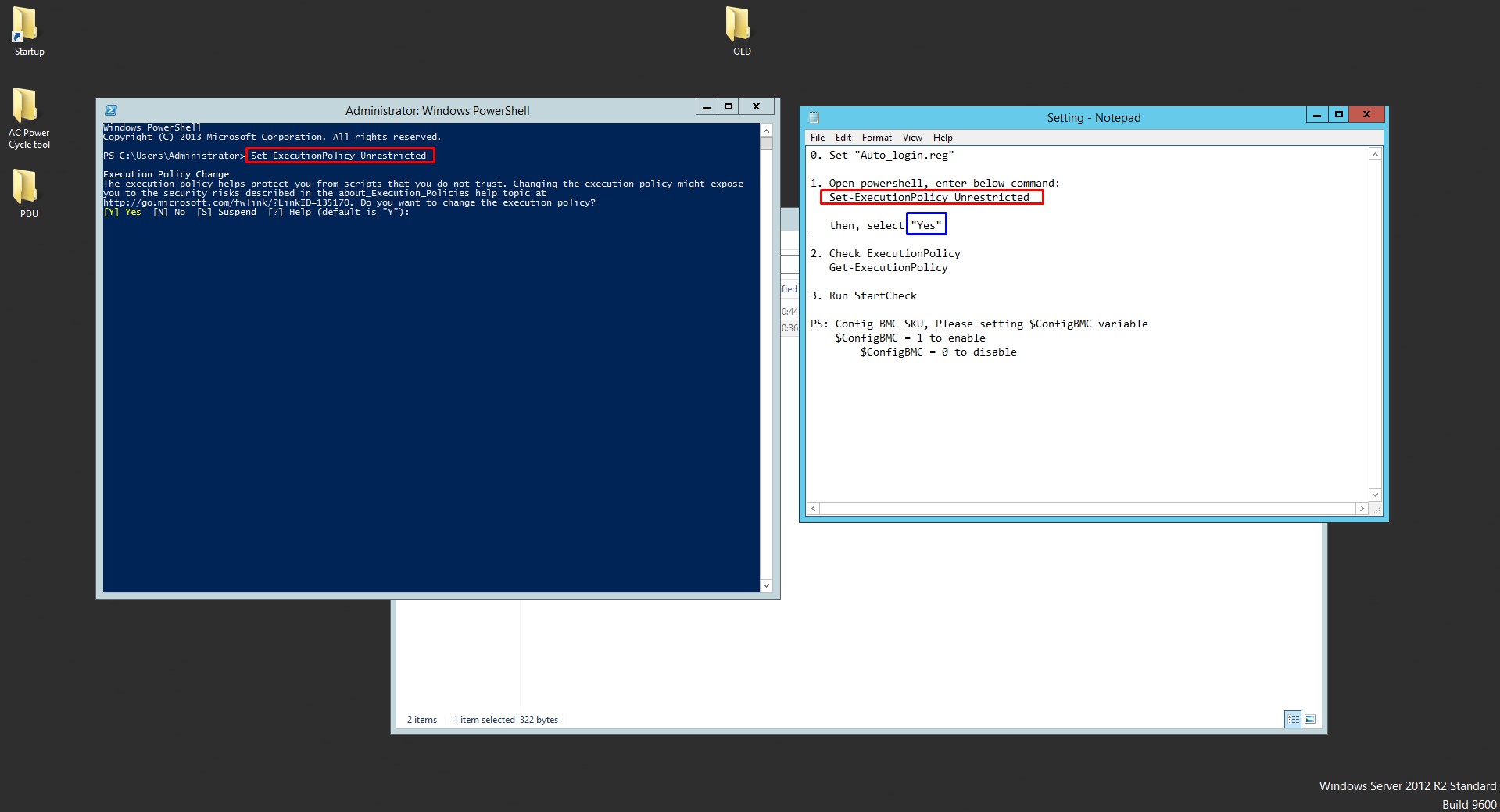 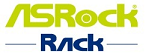 開啟Powerdhell並按照Setting.txt的步驟更改設定
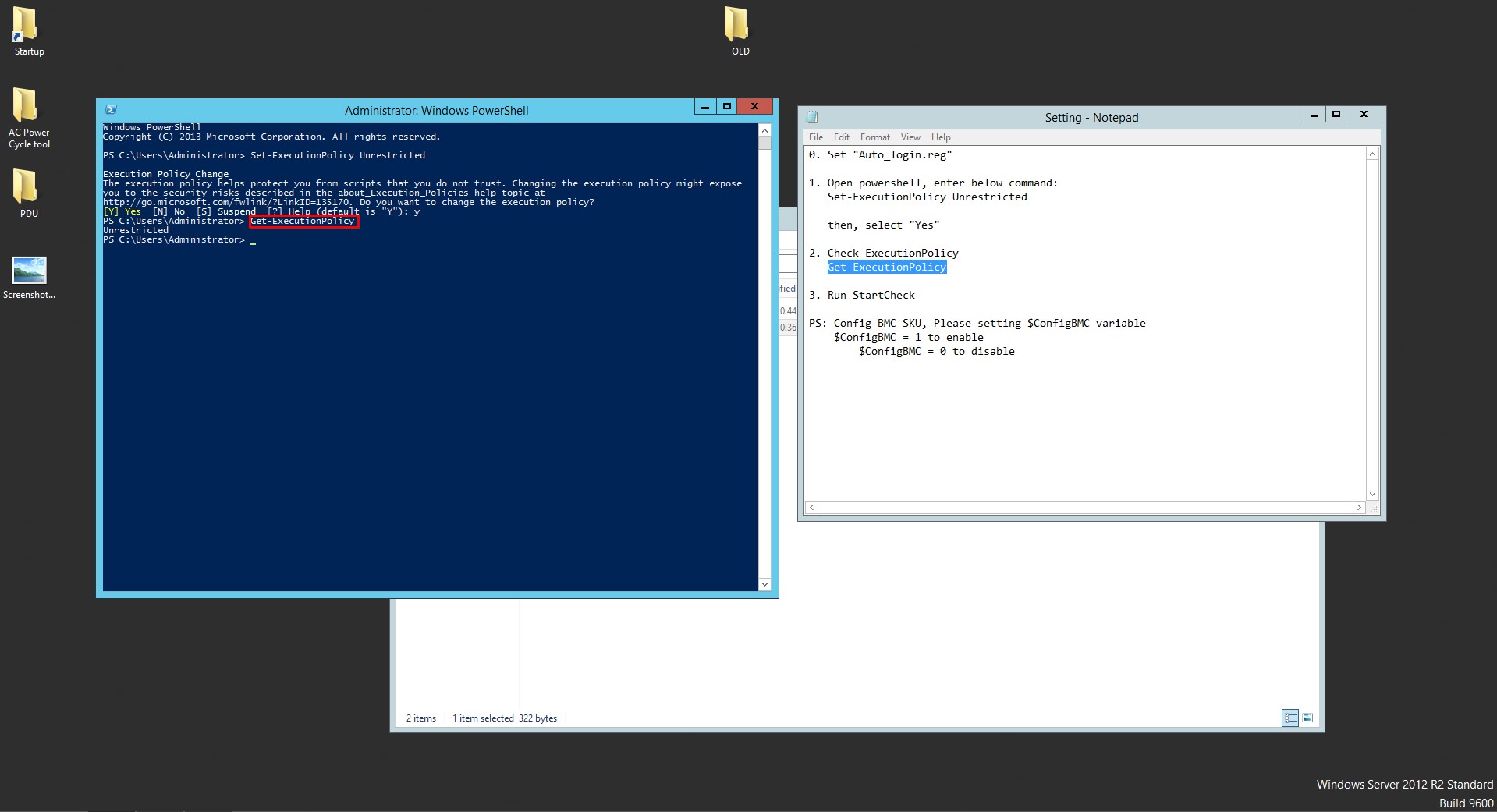 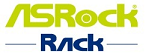 編輯 Config.txt
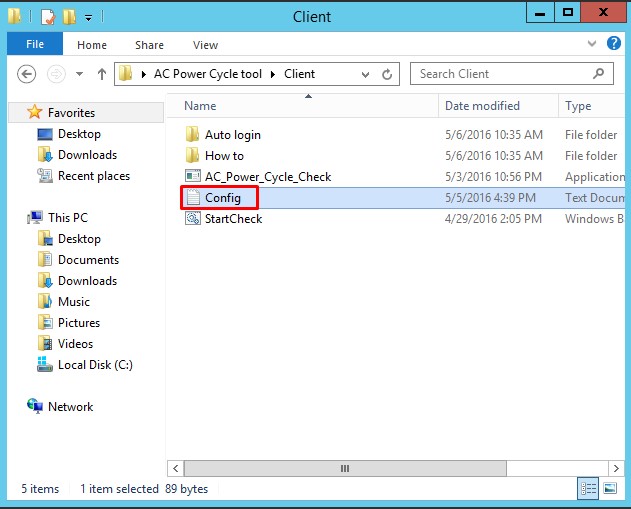 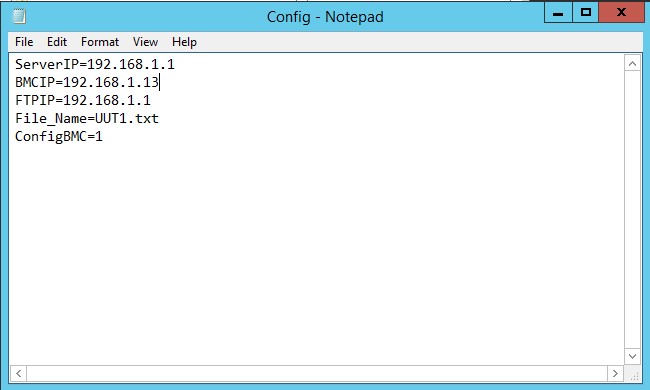 Server IP & FTPIP: 
皆為Server端設定的IP
BMCIP:
於BIOS內手動設定一組IP並將IP位址key在這裡
File Name:
設定回傳Server端的檔名
(需注意避免重複造成互相干擾)
ConfigBMC:
檢查BMC=1 ； 不檢查BMC=0
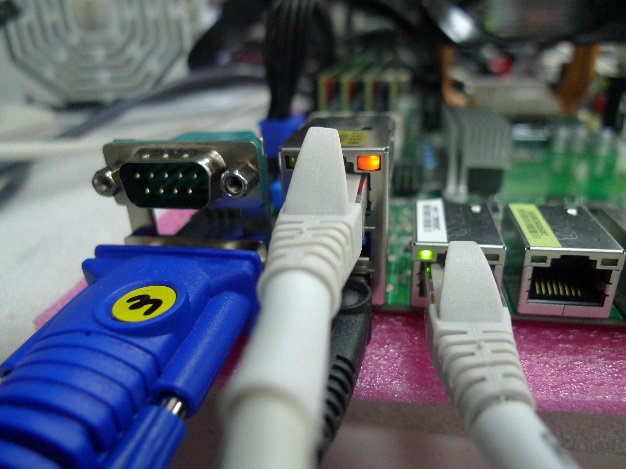 測試時要將 IPMI LAN接至Switch唷 !!
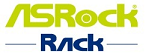 將 StartCheck 建立個捷徑到桌面
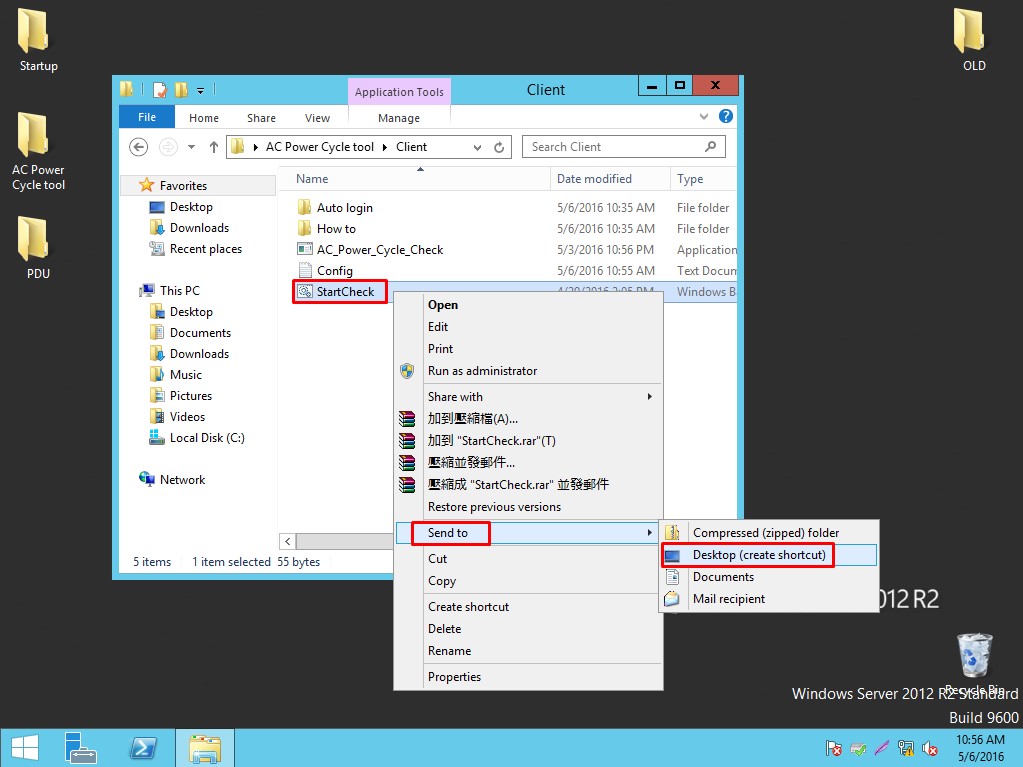 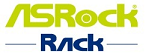 將 StartCheck 捷徑貼到 
Windows/Start Menu/Programs/Startup
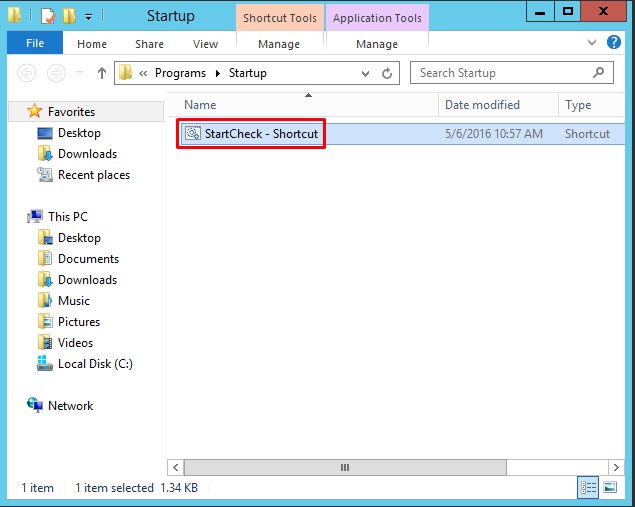 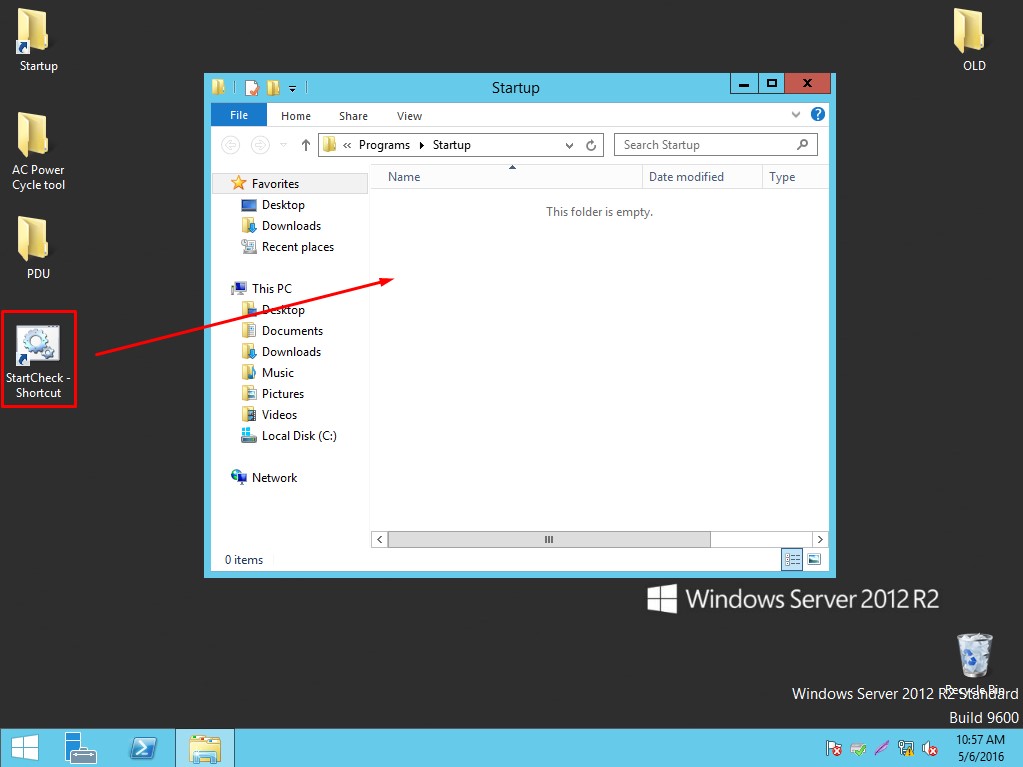 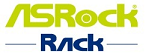 將Log資料夾內所有檔案刪除
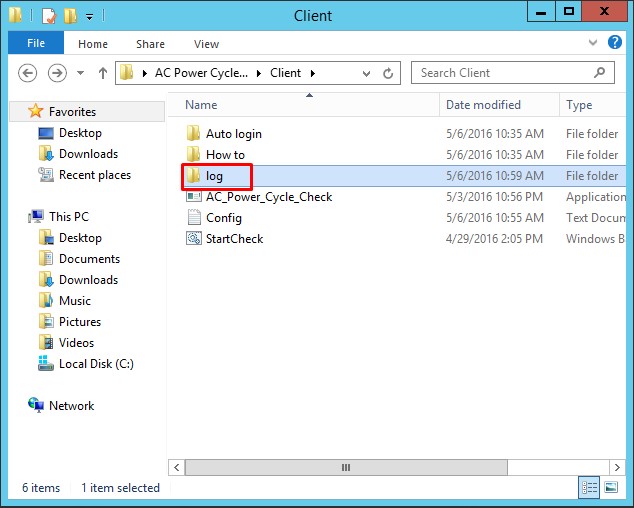 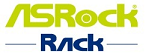 第一次執行 StartCheck 批次檔產生新的Log檔
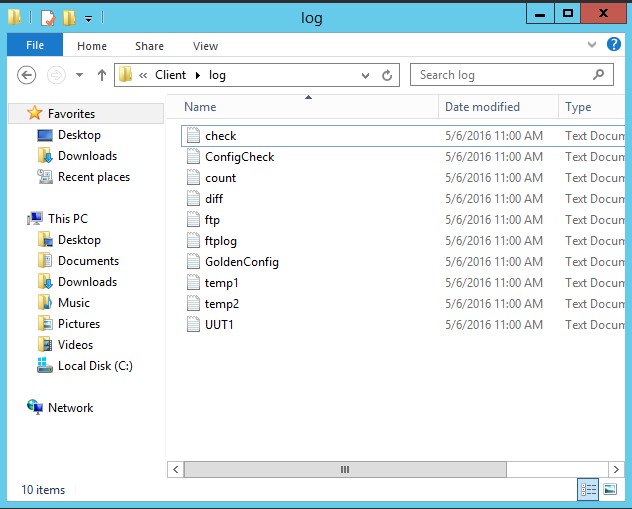 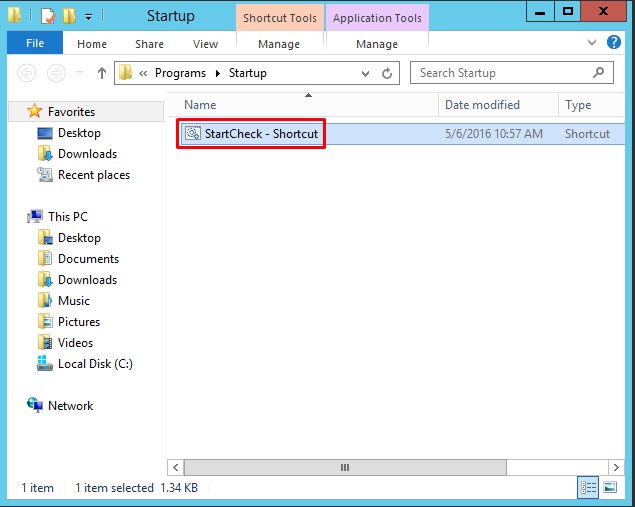 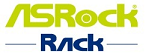 GoldenConfig
第一次執行StartCheck後產生Client端Device資訊的對照組
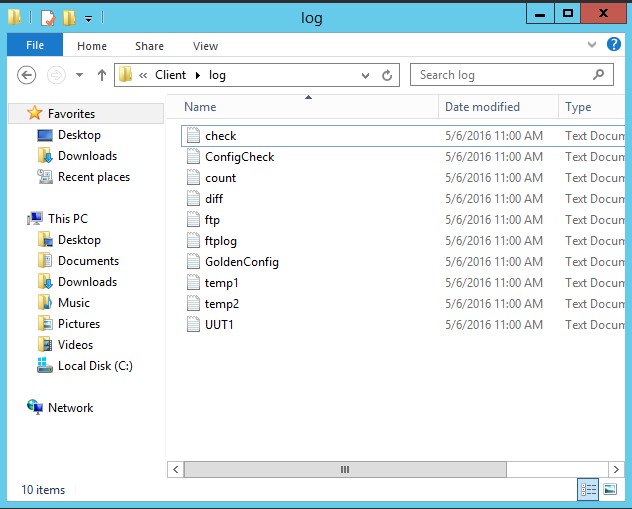 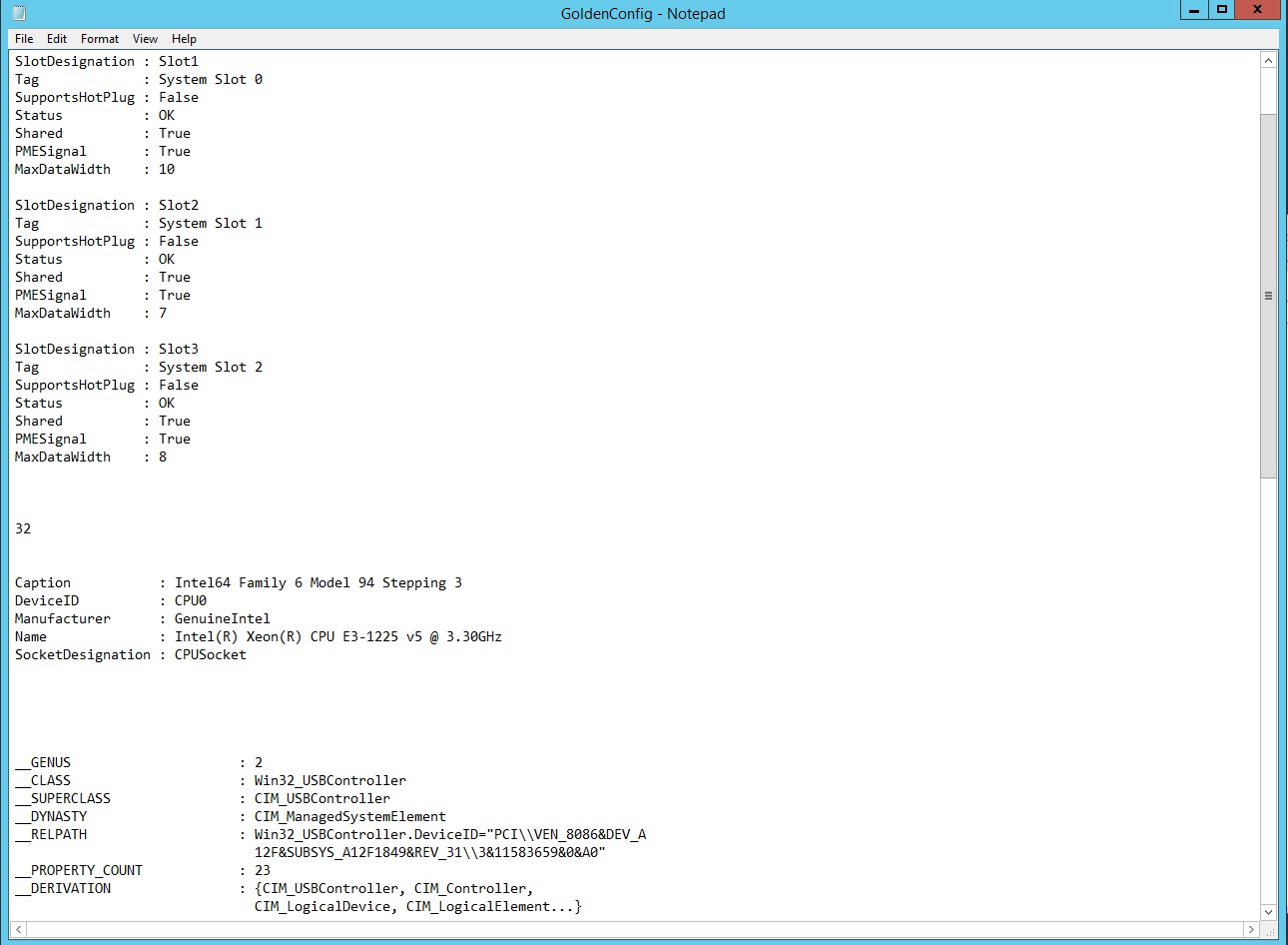 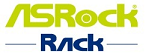 diff.txt
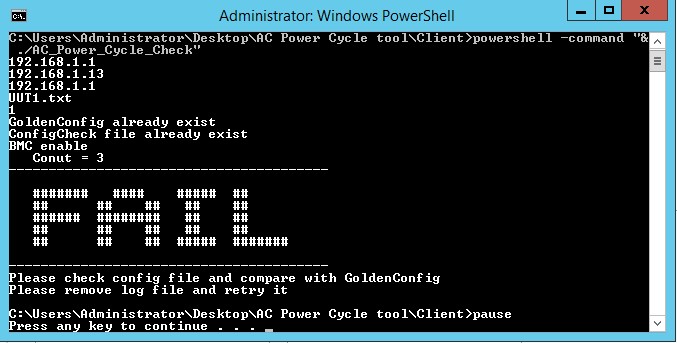 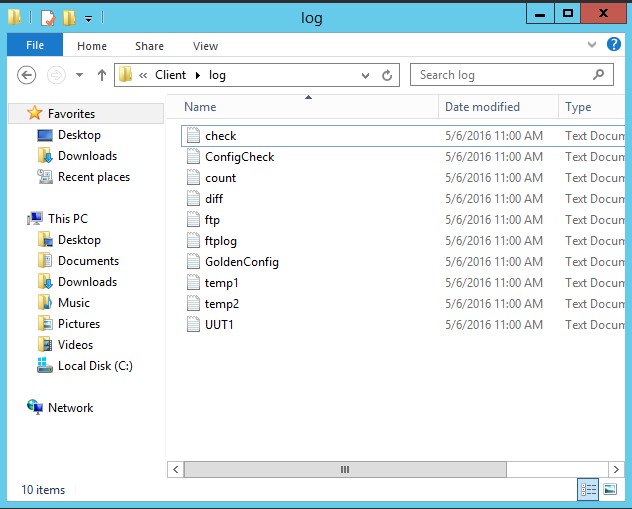 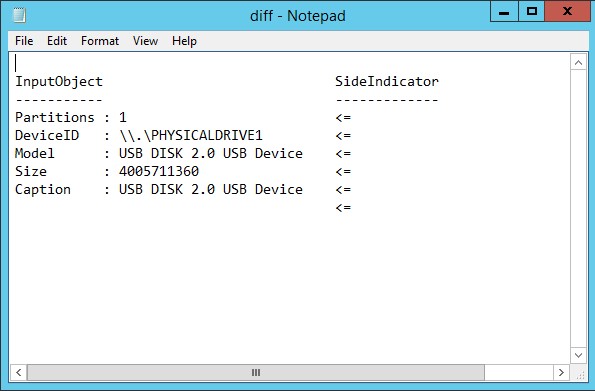 當有Fail時可於diff.txt檔內看devic與GoldenConfig相異的device資訊
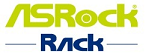 Client 設定完畢後將PDU電源控制切回遠端 (綠燈滅)
再到Startup 執行 StartCheck 批次檔的捷徑確認可以正常執行關機
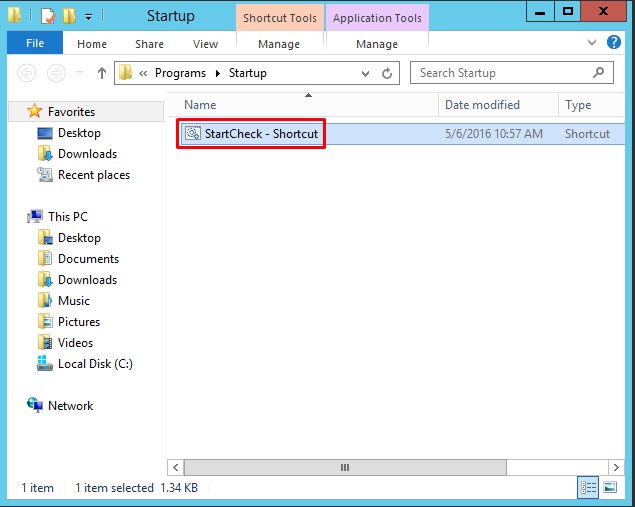 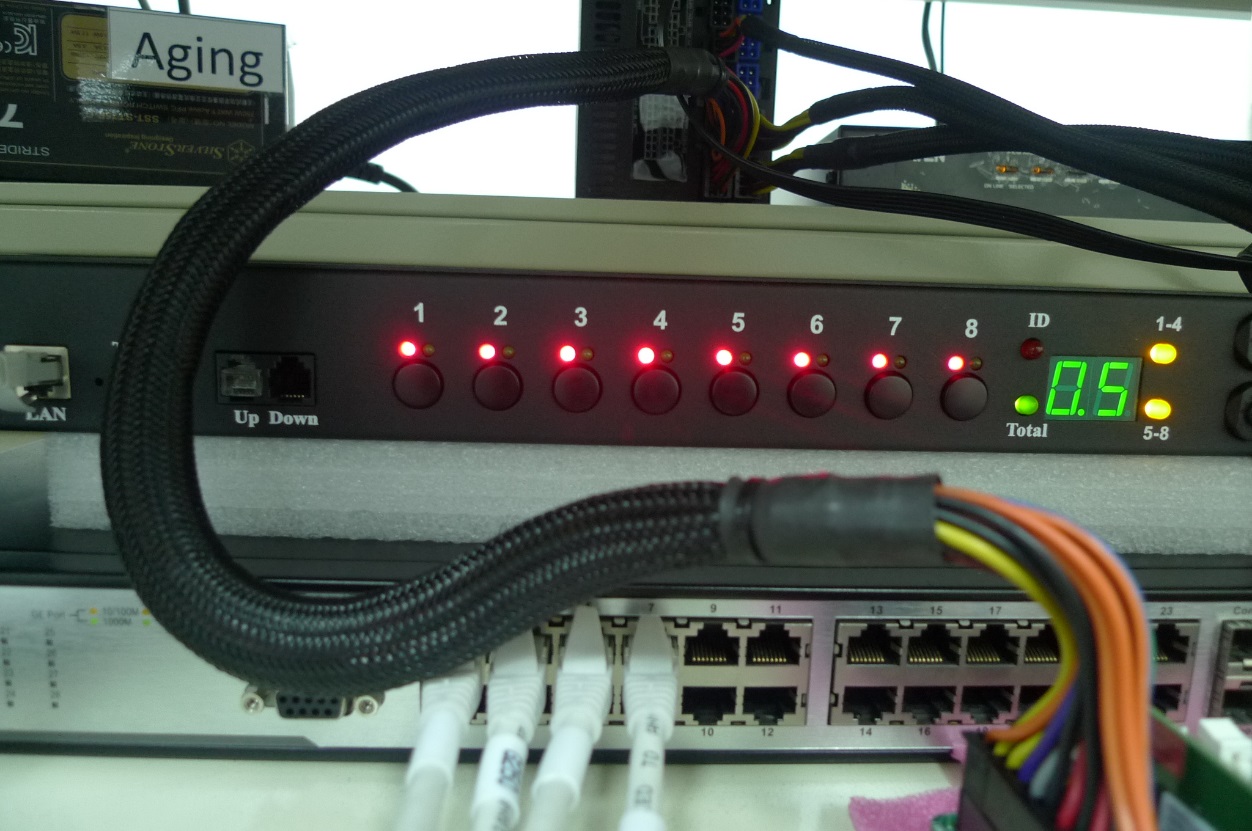 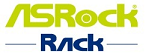 Host Server 設定
Host Server
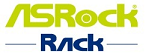 1. 將 AC_test 資料夾複製到 C: 底下並開啟共享功能
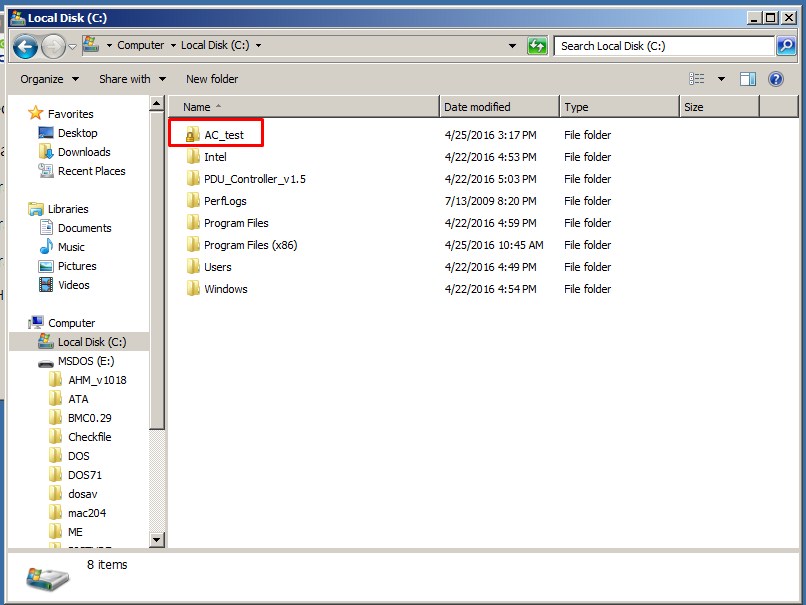 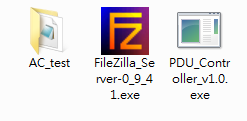 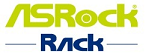 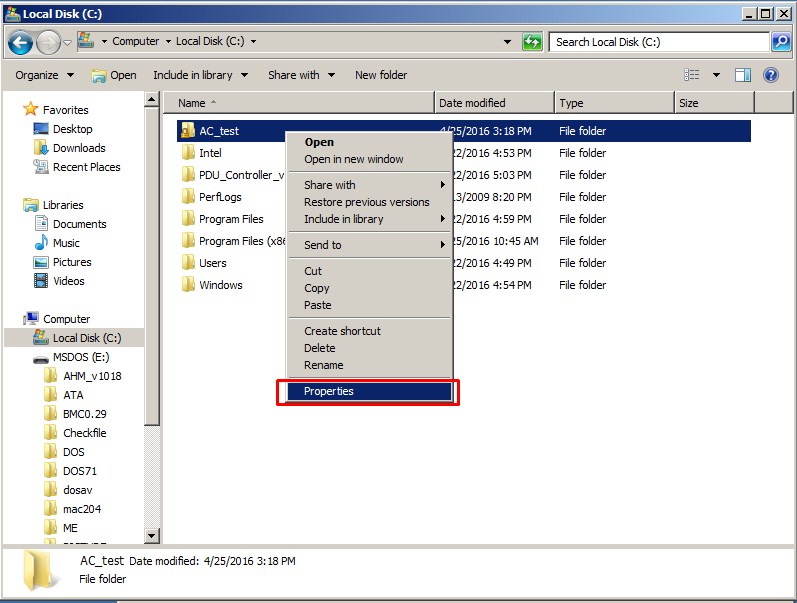 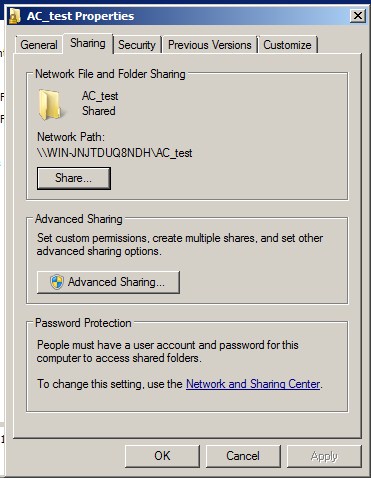 按右鍵點選Properties
點選Sharing (共享)
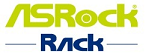 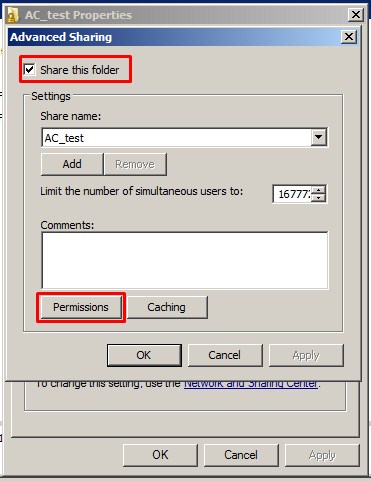 勾選 Share this folder
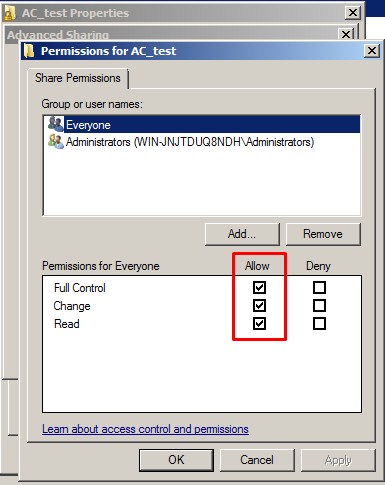 Allow 要全勾
Host Server
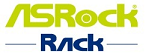 2. 手動設定 LAN IP
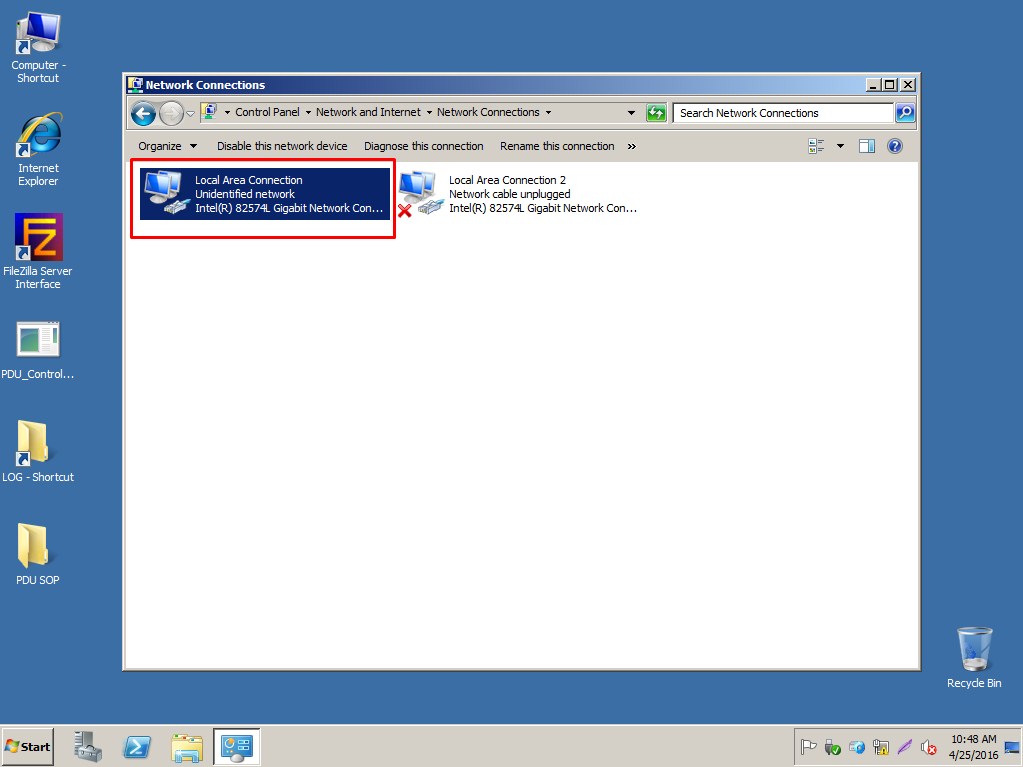 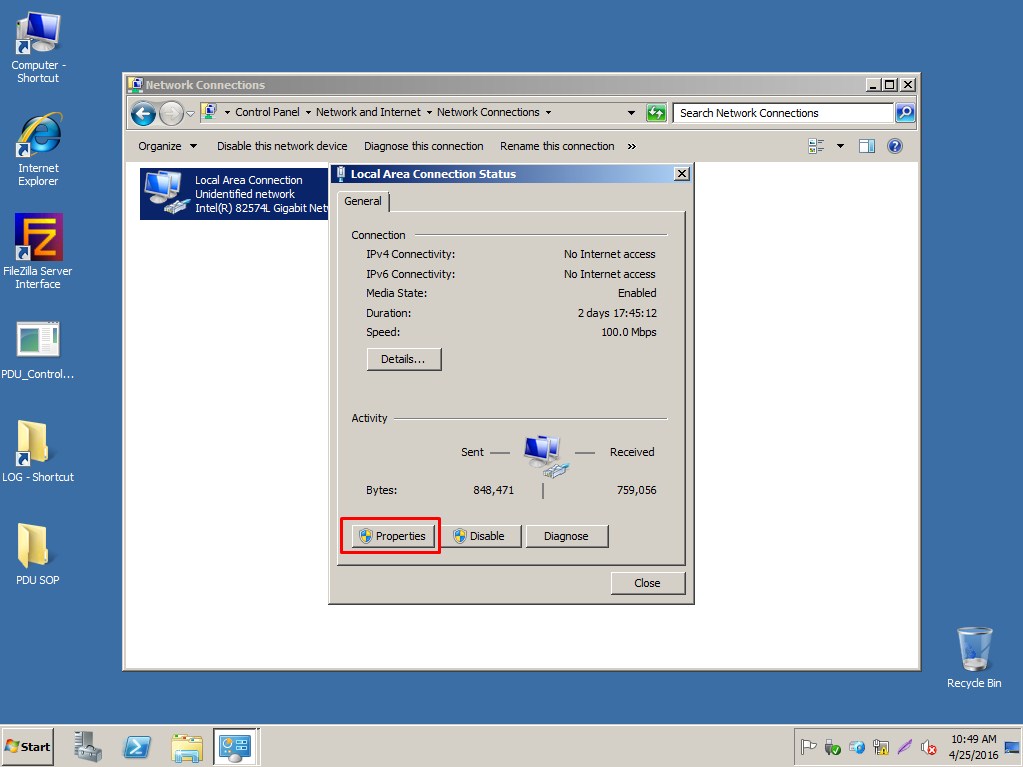 點擊兩下已連線的 LAN
點選Properties
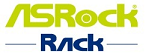 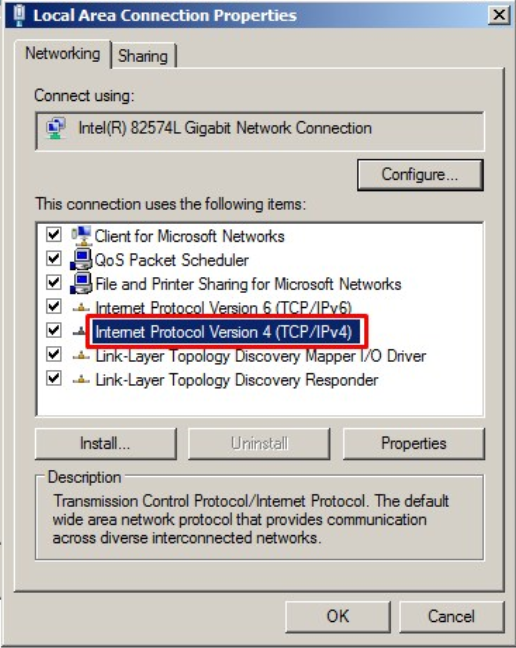 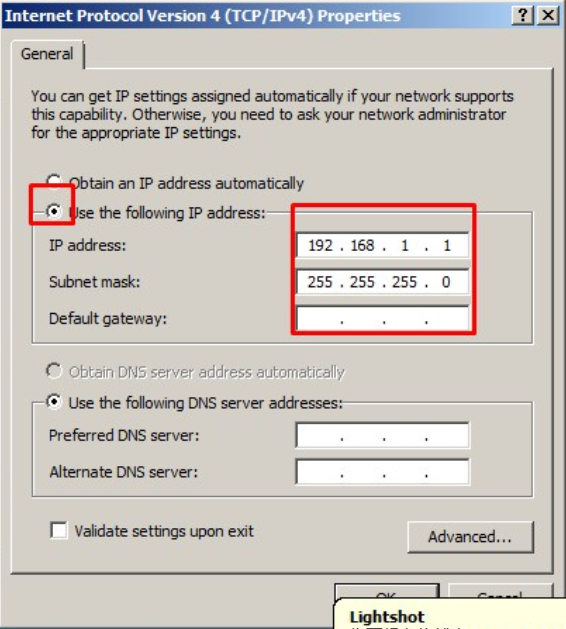 將Host Server IP 設為192.168.1.1
點擊兩下設定 TCP/IPv4
Host Server
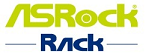 3. 安裝 FileZilla Server 並執行FileZilla Server
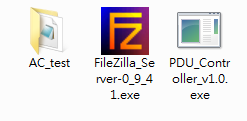 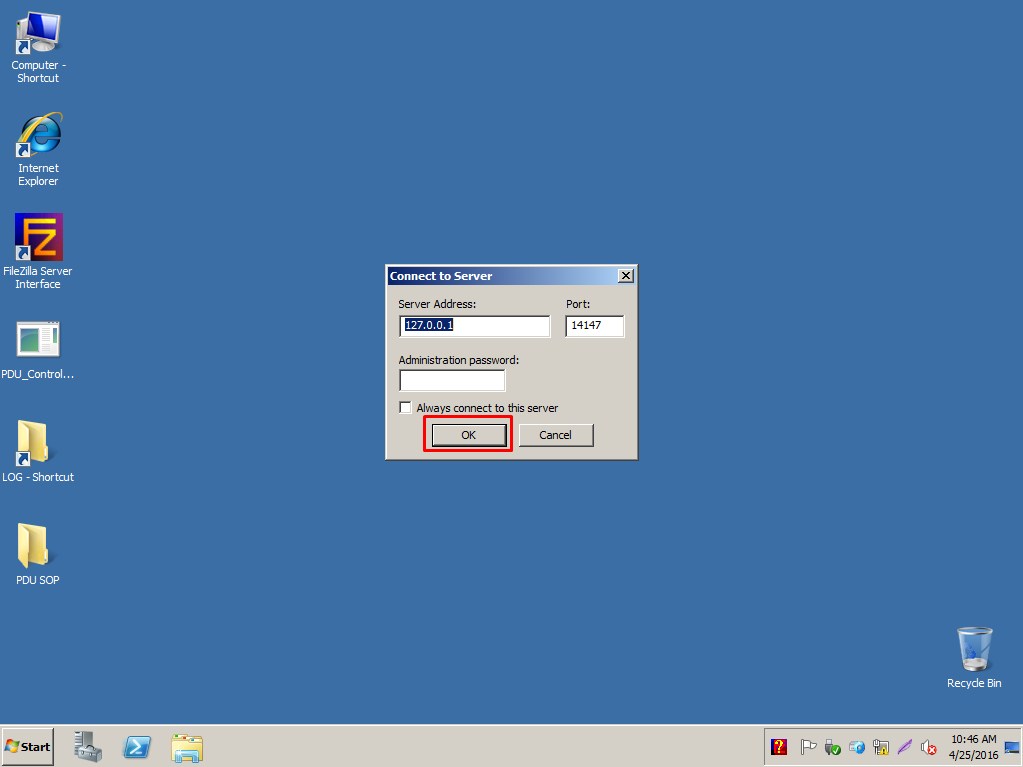 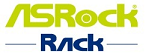 進入Edit > Users 的General選項設定使用者及密碼皆為admin
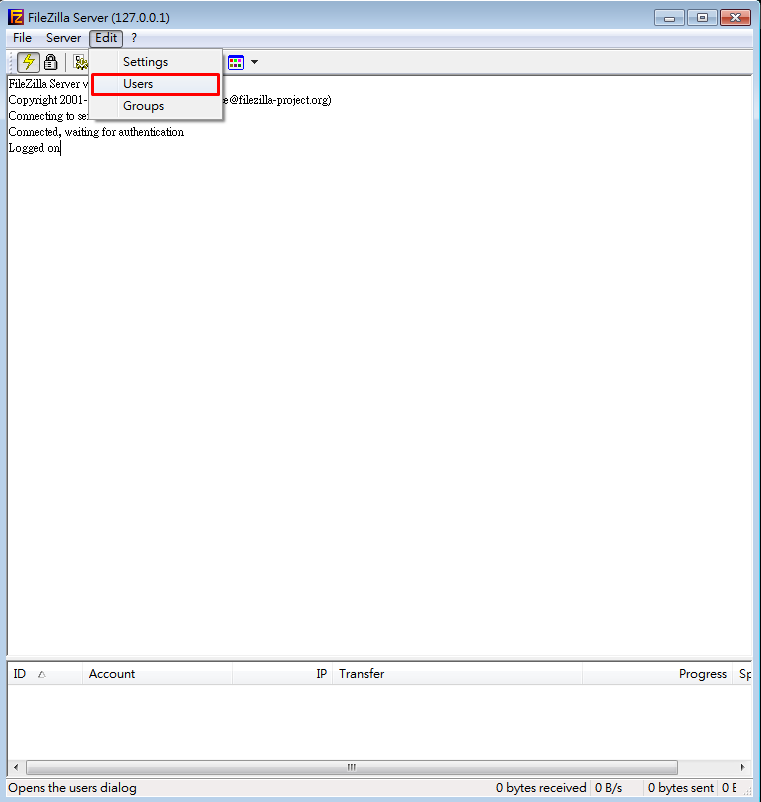 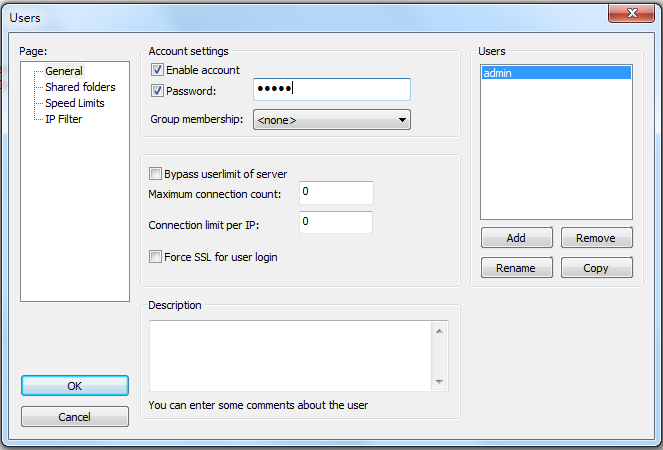 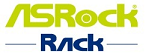 Shared folders設定如下圖
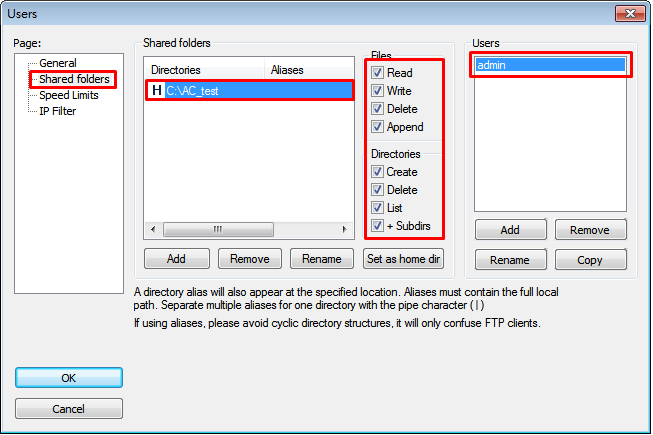 Host Server
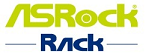 4.執行 PDU Controller  (每一組受測端都要分別開啟控制程式)
設定PDU IP位置(預設為192.168.1.10)
使用Port位置及UUT數量與檔案名稱
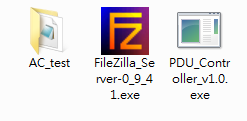 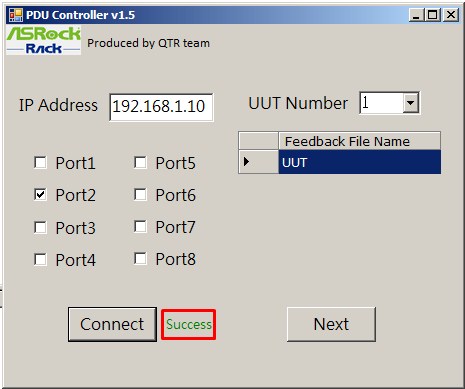 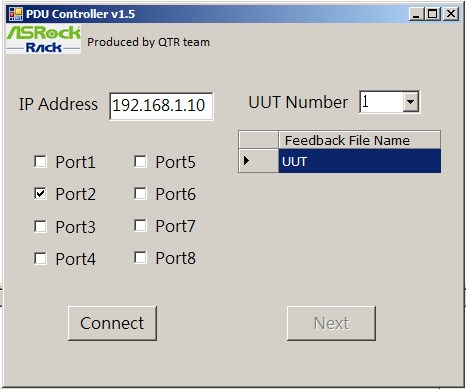 點擊Connect 會出現Success
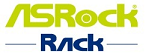 UUT Number:
請依照Feedback所需回傳的 File 檔案數量來選擇UUT Number
(一塊主板一組POWER就選1)
(一塊主板兩組POWER就選2)
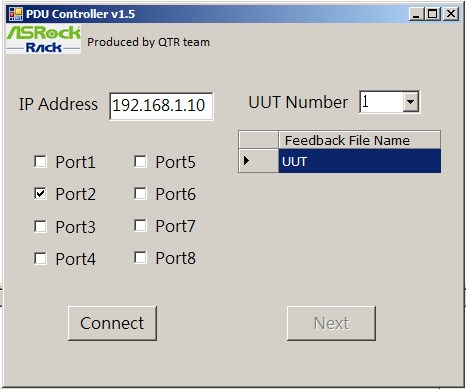 Port :
請依照PDU所需控制的電源編號鉤選
Feedback File Name:
請依照Config所需回傳的 File 檔案名稱來輸入
(請對照Config的FileName 設定)
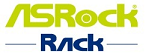 設定Feedback檔案位置(預設C:\AC_test)及各參數
次數
次數
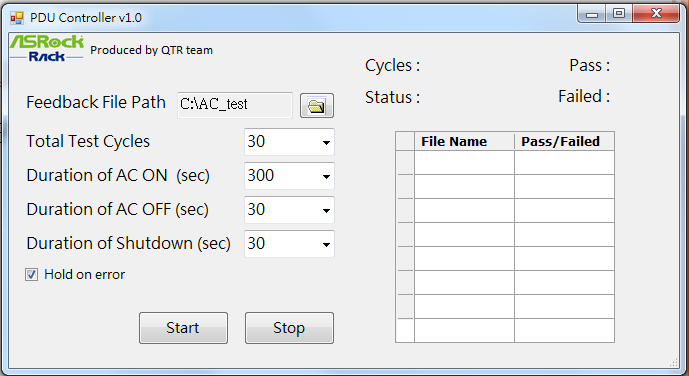 On/off次數
受測端狀態
測試次數設定
AC ON停留時間(超過Fail,建議超過600秒)
AC OFF 停留時間(超過Fail)
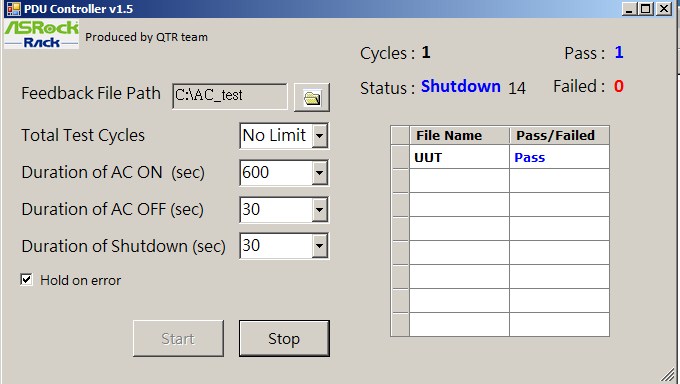 S5 停留時間(超過Fail)
所有設定完成後再點選Start執行
勾選後錯誤發生時會停止
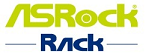 每一組受測端都要分別開啟控制程式執行 PDU Controller
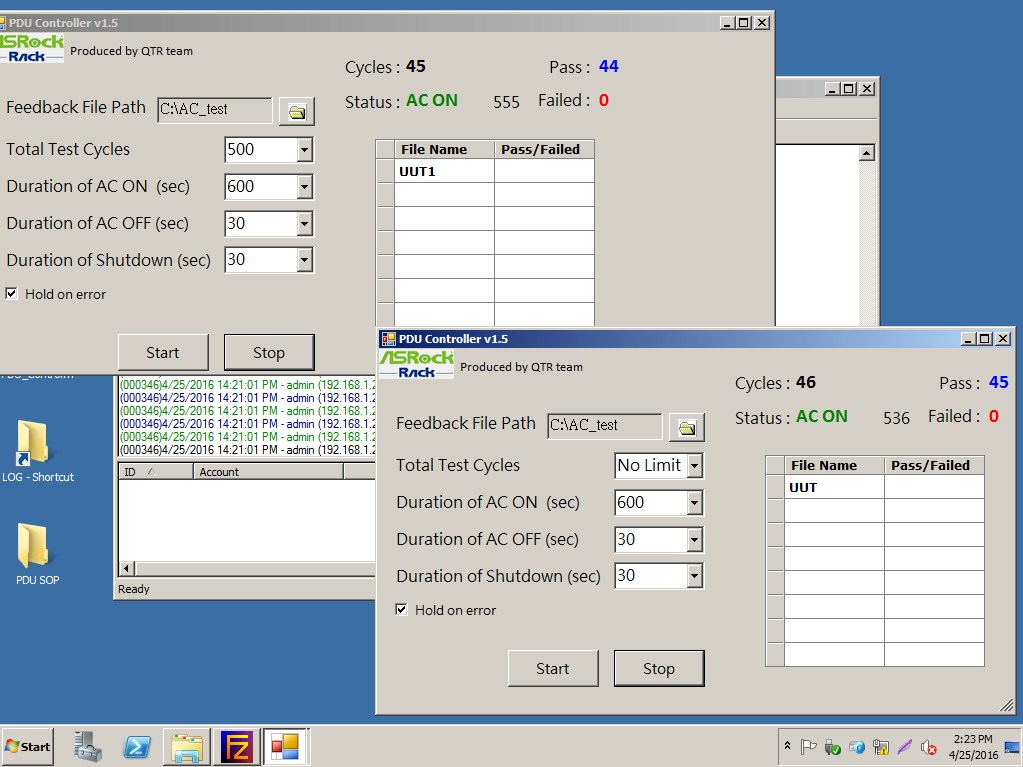 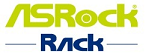 當有勾選”Hold on error”時，Failed發生時即停止測試
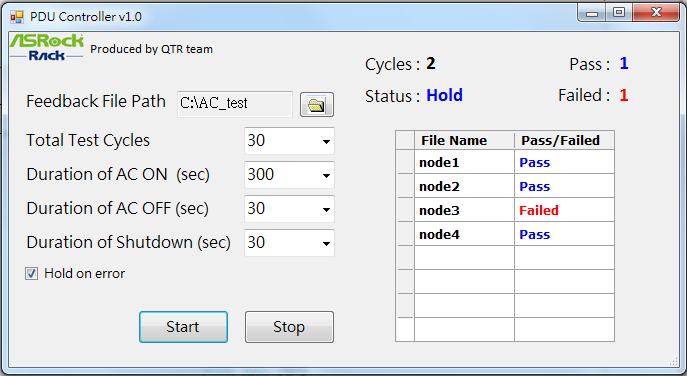 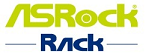 測試後可至”C:\AC_test\LOG” 查看執行紀錄
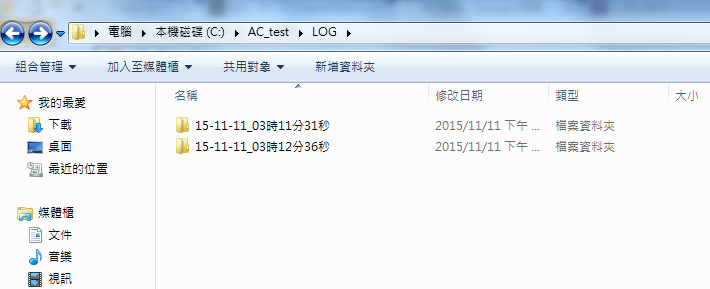 The End
Thank you & Have a nice day !!